West Virginia State, Flood Risk Summary
     The information below includes estimates derived from the BLRA as of May 2022.
     The demographic information is based on the Census Bureau’s data of American Community Survey (ACS) 5-year estimates of 2017.
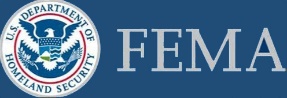 Ratio of aSFHA to State Area: 2.9%
State Area: 24,038 sqmi
Hazard
Sum of Federally Declared Flood Disasters in Counties since 1989: 659
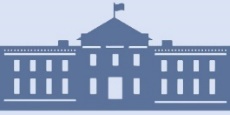 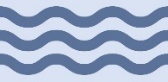 Physical
Human
Exposure
Total Buildings in High-Risk Floodplains: 98,357
Total E911 Addresses in State: 1,014,898
Estimated Population Residing in High-Risk Floodplains: 220,201
State Total Population: 1,836,843
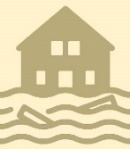 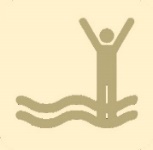 Total Building Value in Floodplains: $10,329,400K
Newly Mapped in Structures: 13,383

Newly Mapped out Structures: 14,460
Estimated Population Displaced by Flooding: 
108,316
Total Estimated Building Loss: $644,265K
Total At-Risk Residential Structures: 87,351
Total Occupied Units: 737,671
Estimated Population in Need of Short-Term Shelters: 22,017
Vulnerability
Mobile Homes in 
Floodplains: 23,529
Total Mobile Homes in State: 133,839
Critical Buildings in Floodplains (Essential Facilities and Non-Historical Community Assets): 2,580
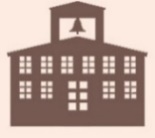 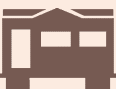 Median Renters Ratio in Floodplains: 29%
National Renters Ratio: 36%
Median Social Vulnerability Index (SVI): 0.48
National Median: 0.50
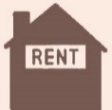 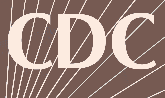